Progetto Speciale Multiasse “Sistema Sapere e Crescita”P.O. FSE Abruzzo 2007-2013Piano degli interventi 2012-2013 Intervento A) promozione della conoscenza
Titolo Borsa: Rendicontazione e audit dei fondi strutturali
Borsista: Giacomo Cirotti
Tutor/Docente LNGS: Virginia De Dominicis/Dario Verzulli-Franca Masciulli
Azienda-tutor azienda: Confartigianato Imprese di Pescara-Pierpaolo Pace
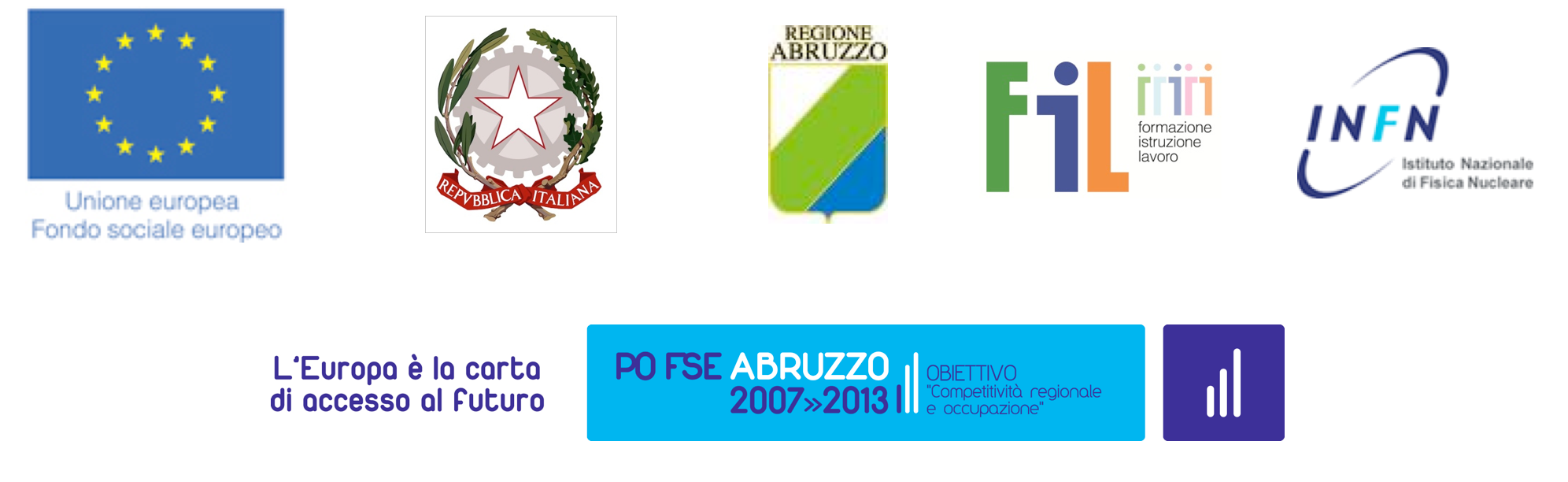 Attività presso i LNGS
L’attività consiste in una fase formativa, nei dettagli sui criteri economici amministrativi e gestionali, con i quali la CE segue e controlla i progetti sui diversi programmi, acquisendo in modo esperienziale competenze pratiche per una corretta gestione e rendicontazione finanziaria, con l’obiettivo finalizzato affinchè il borsista accresce dal punto di vista professionale attraverso l’apprendimento di nozioni e lo svolgimento dell’attività.
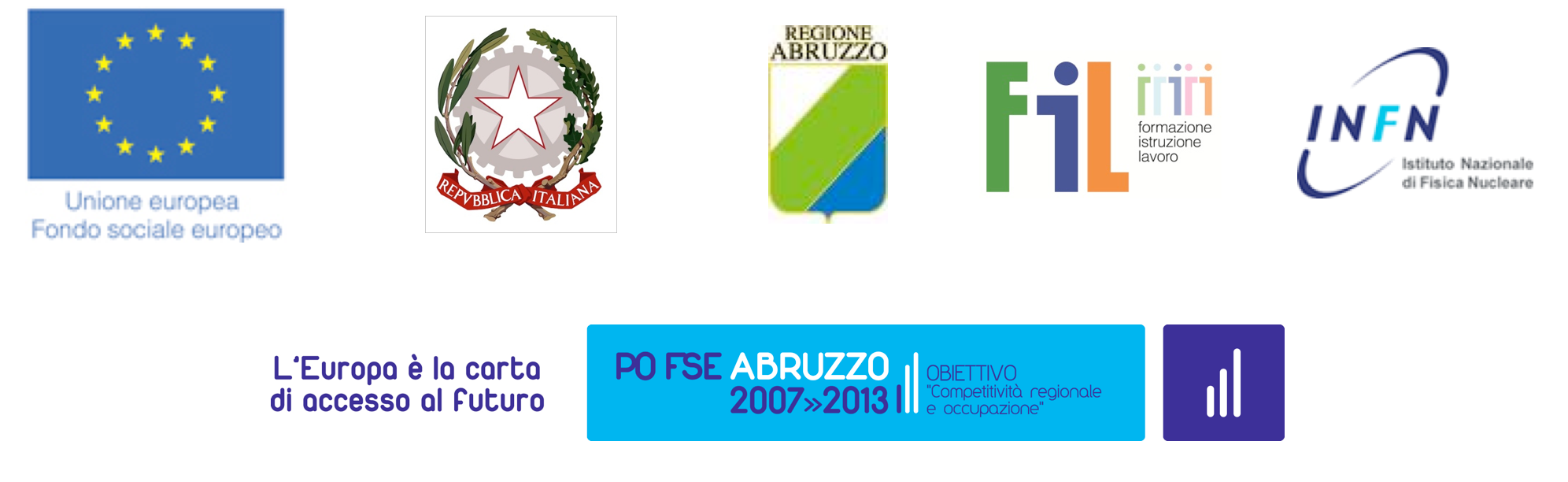 La fase iniziale è prevalentemente nozionistica e riguarda principalmente la conoscenza dell’INFN, la sua mission, l’organizzazione interna, le principali attività, la programmazione e ha anche come oggetto di studio il Manuale del Sistema di Gestione e Controllo, nello specifico:

il Manuale di Procedure dell’Autorità di Gestione;
le Linee guida per l’attuazione operativa degli interventi;
la Descrizione dei sistemi di gestione e controllo dove vanno  introdotte le principali innovazioni, riguardante il rafforzamento dei sistemi di gestione e controllo condizione necessaria per un corretto utilizzo delle risorse comunitarie.
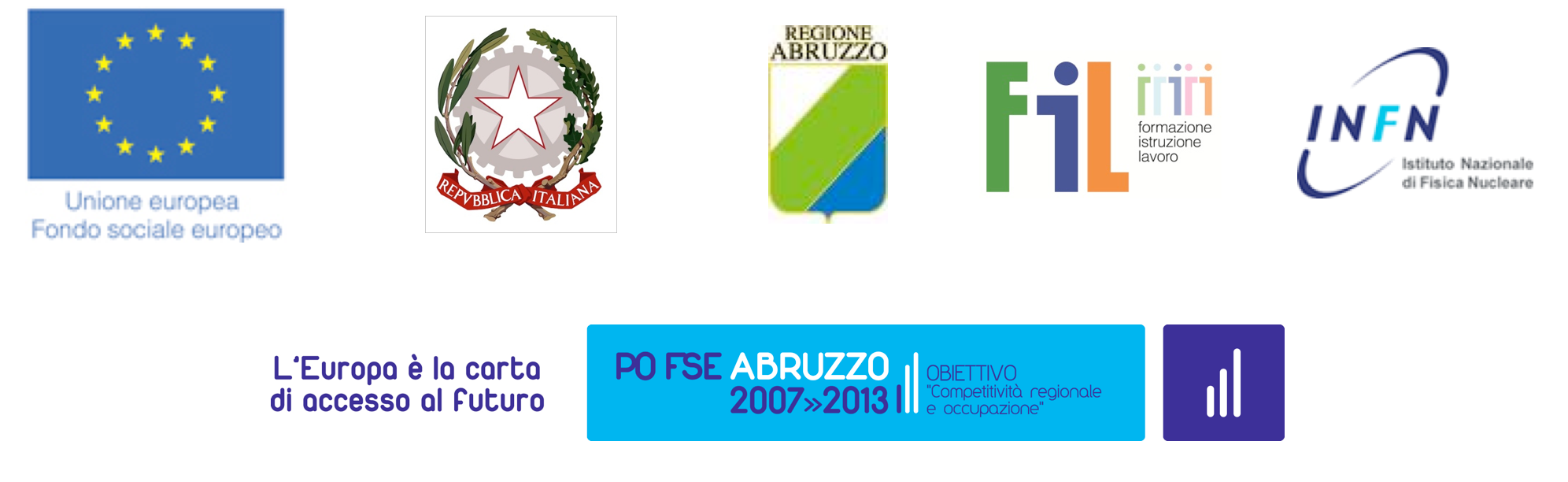 Successivamente si passa alla parte impegnativa ovvero alla compilazione delle certificazioni di ambedue i progetti “Sapere e Crescita” e “Società della Conoscenza”.
Nelle certificazioni sono inserite varie spese tra cui i costi del personale coinvolti e anche le loro spese sostenute. 
Una volta inseriti i dati nelle certificazioni, abbiamo annullato tutti i documenti  originali  attraverso appositi timbri con la dicitura “i documenti sono stati utilizzati ai fini del contributo FSE con l’indicazione dell’anno del contributo, del codice del progetto e della somma utilizzata”.
Una volta annullati con l’apposito timbro, abbiamo digitalizzato tutti i documenti e di conseguenza allegati alle certificazioni di spesa.
Infine abbiamo confrontato le certificazioni di spesa con i Timesheet, file riepilogativi delle prestazioni rese dal personale impiegato coinvolto nelle attività del progetto (Progettazione, Coordinamento, Tutoraggio e Docenza), con l’obiettivo di attestare le attività svolte per intervento e progetto.
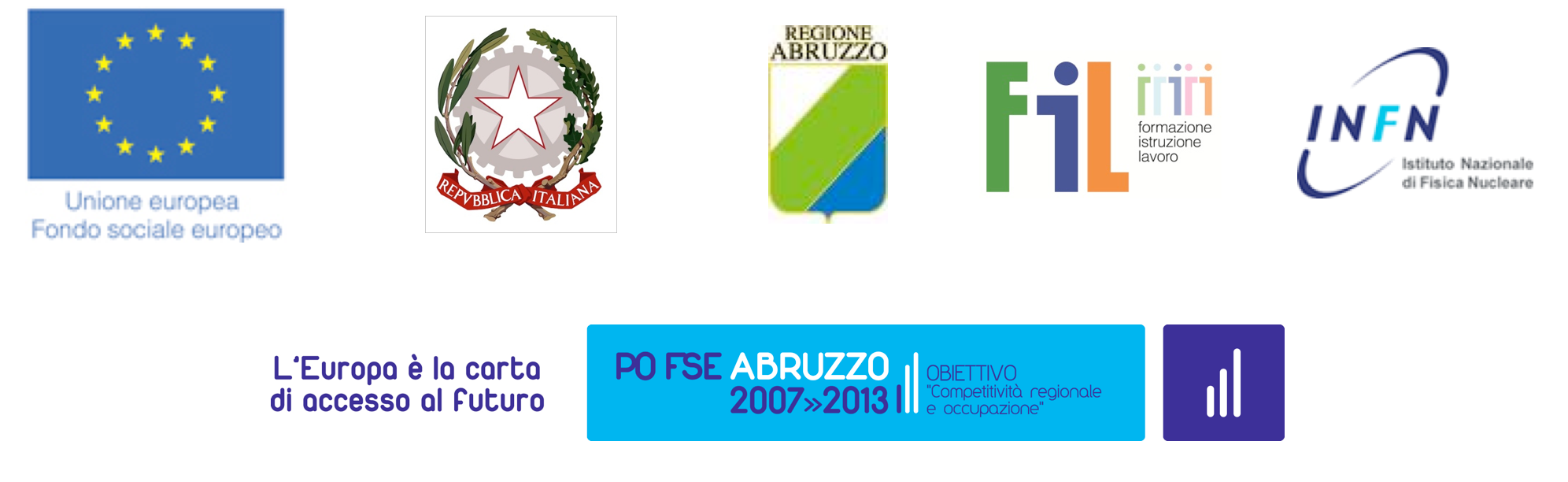 Per rafforzare la preparazione durante questo periodo, ho frequentato corsi di formazione, quali:

Corso ”E-tutor: competenze per la formazione online”: corso focalizzato sulle pratiche dell’ apprendimento online con partecipazione attiva di gruppo, per poter acquisire le tecnologie e strumenti dell’e-learning per gestire e operare in un ambiente online;
Corso di inglese di 40 ore di livello intermediate (B1);
Corso su “Fondi strutturali nella programmazione 2014-2020 e assetto organizzativo del sistema di gestione e di controllo”.
Organizzazione delle giornate in presenza dei corsi online e allestimento delle aule per lo svolgimento.
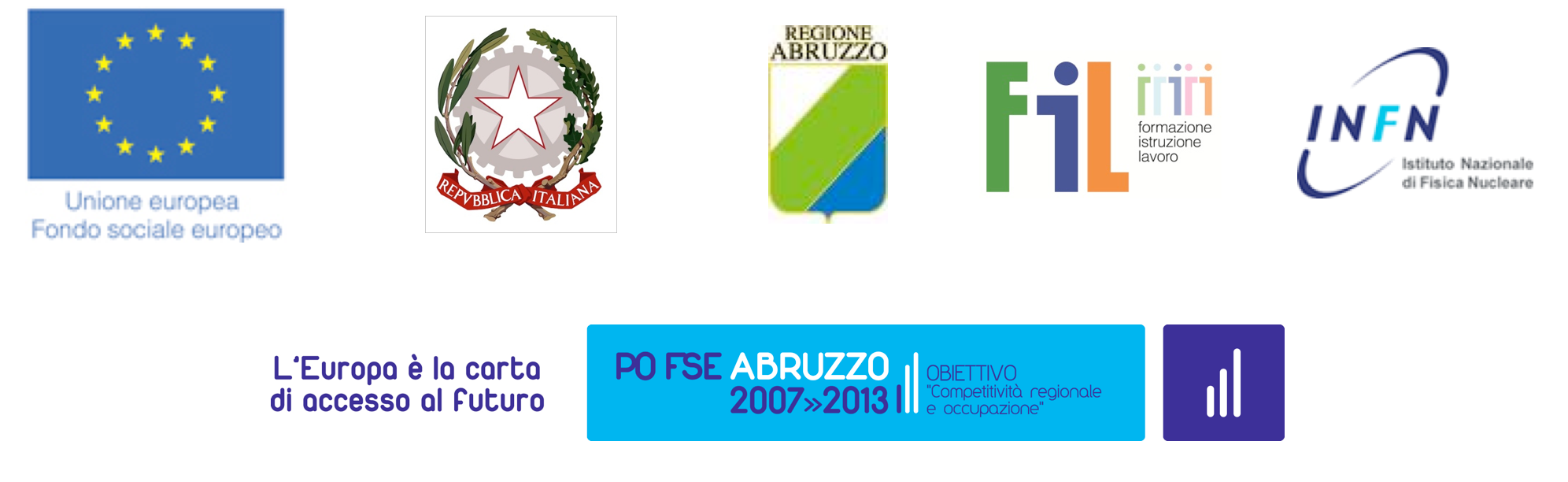 Attività aziendale
Durante la permanenza ho lavorato presso i servizi Patronato INAPA, CAAF e Direzione.
Per quanto riguarda l’attività con il Patronato ho svolto principalmente l’inserimento di pratiche INAIL (in infortuni sul lavoro, malattie professionali),  pratiche ASL (l’invalidità civile, accompagnamento, handicap) e pratiche INAIL (Disoccupazione, Assegni famigliari, Indennità di maternità) all’interno del sistema anagrafico degli assistiti.
Con il servizio CAAF ho svolto, invece, un servizio di controllo dei 730, Certificazione Unica e ISEE per alcuni assistiti. Inoltre ho dovuto digitalizzare alcuni documenti (Deleghe, Conferimenti Incarichi, Documenti d’Identità) tramite un programma chiamato XEROX e archiviare nel sistema IL MIO CAF utilizzato dall’azienda.
Infine, ho svolto un delicato lavoro per la Direzione che consiste nel controllo di tutti i soci della Confartigianato di Pescara, con l’obiettivo di stabilire il loro status (Attivi, Cessata attività, Escluso, Procedura Fallimentare) ed inviare una lettera di esclusione a tutti coloro che hanno cessato l’attività. Inoltre ho svolto anche un controllo per quanto riguarda i soci morosi ed una volta segnalati a chi di competenza, sono stati  inviati, tramite raccomandata, una lettera di esclusione.
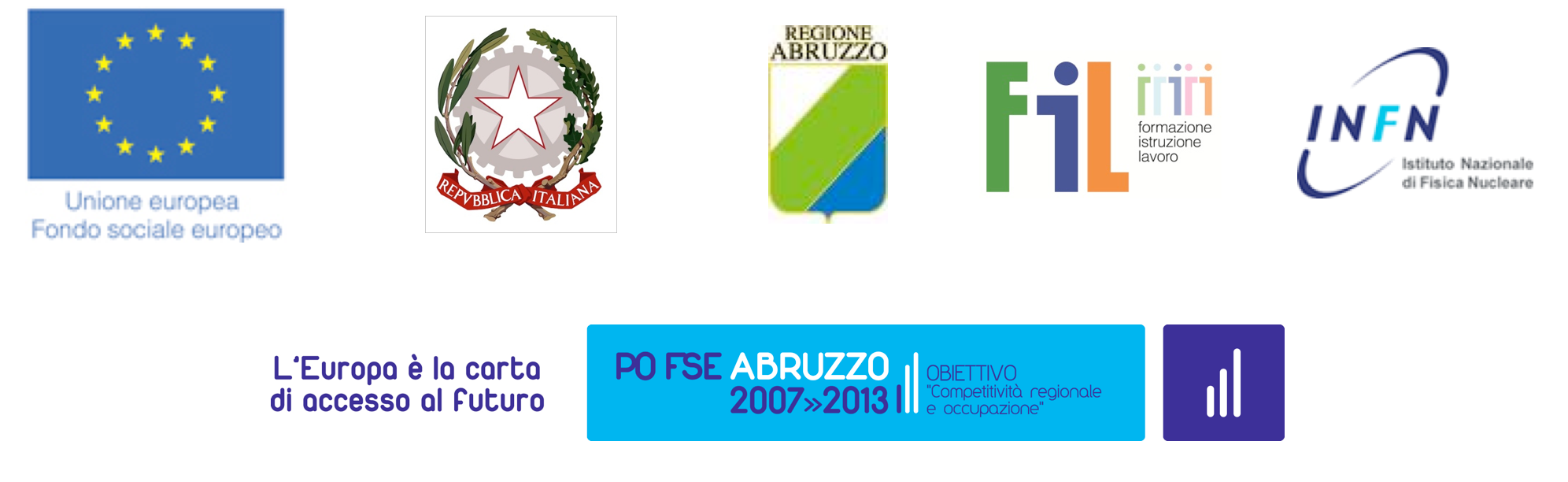 Punti di forza:
procedure atte a garantire la correttezza e la regolarità delle spese dichiarate nell’ ambito del programma operativo;
sistemi e procedure per garantire una pista di controllo adeguata.
Punti di debolezza:
errori imputabili nei sistemi di gestione e controllo;
rettifica e misure correttive sulle operazioni.
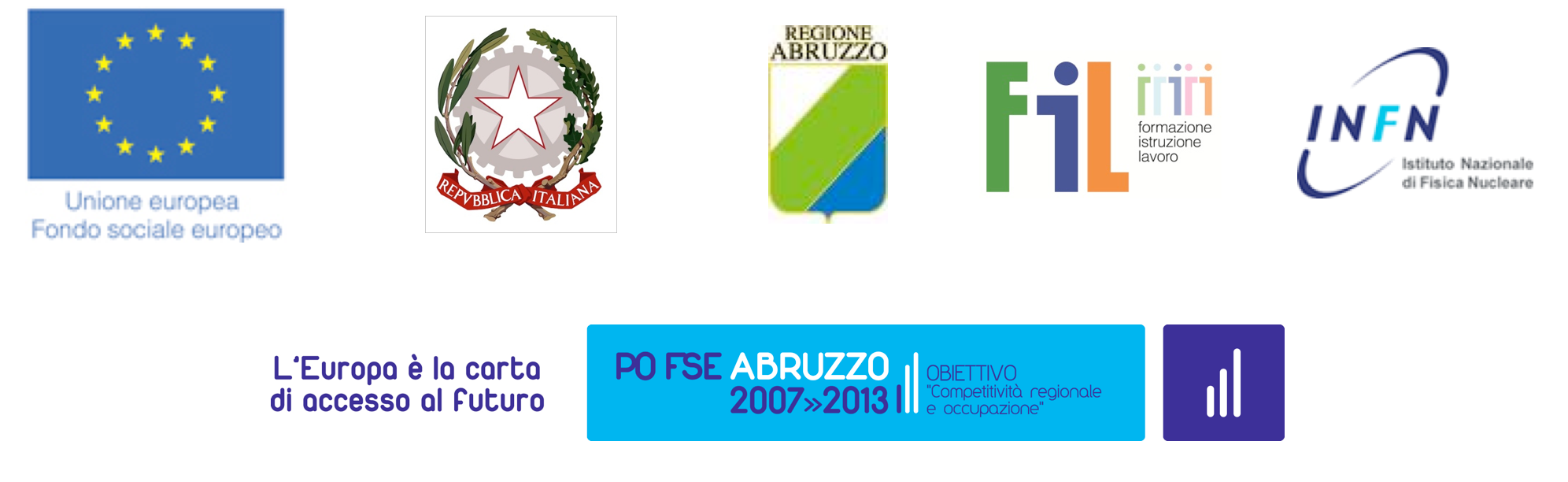